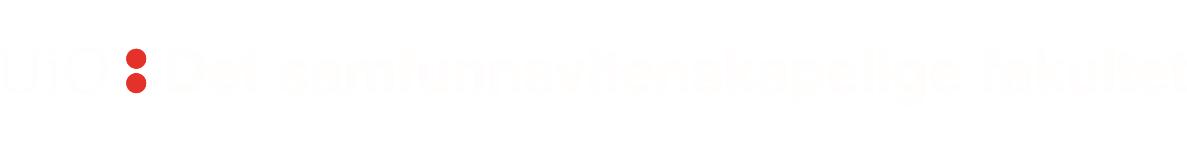 Kollokvieordning for førsteårsstudenter
Ingvill Nygård Bojer 
avdelingsleder SV-info
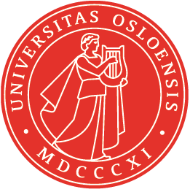 Ingvill Nygård Bojer
avdelingleder
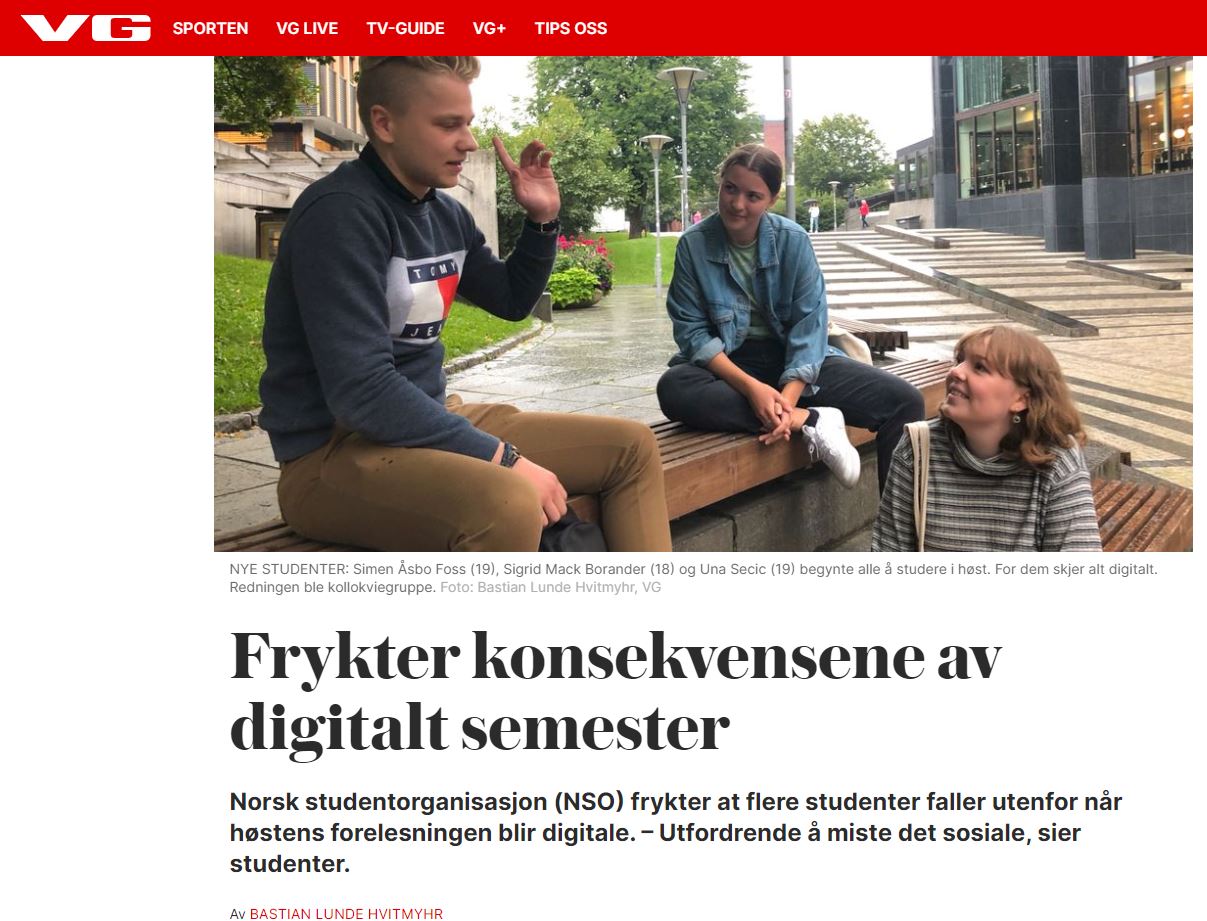 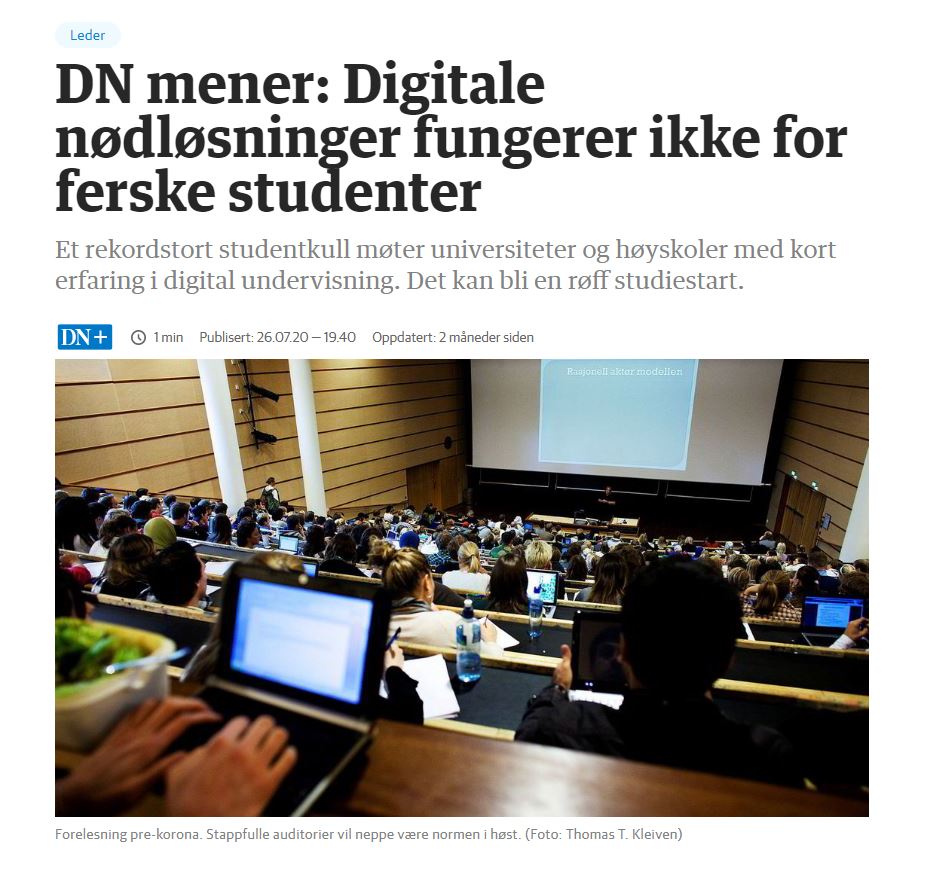 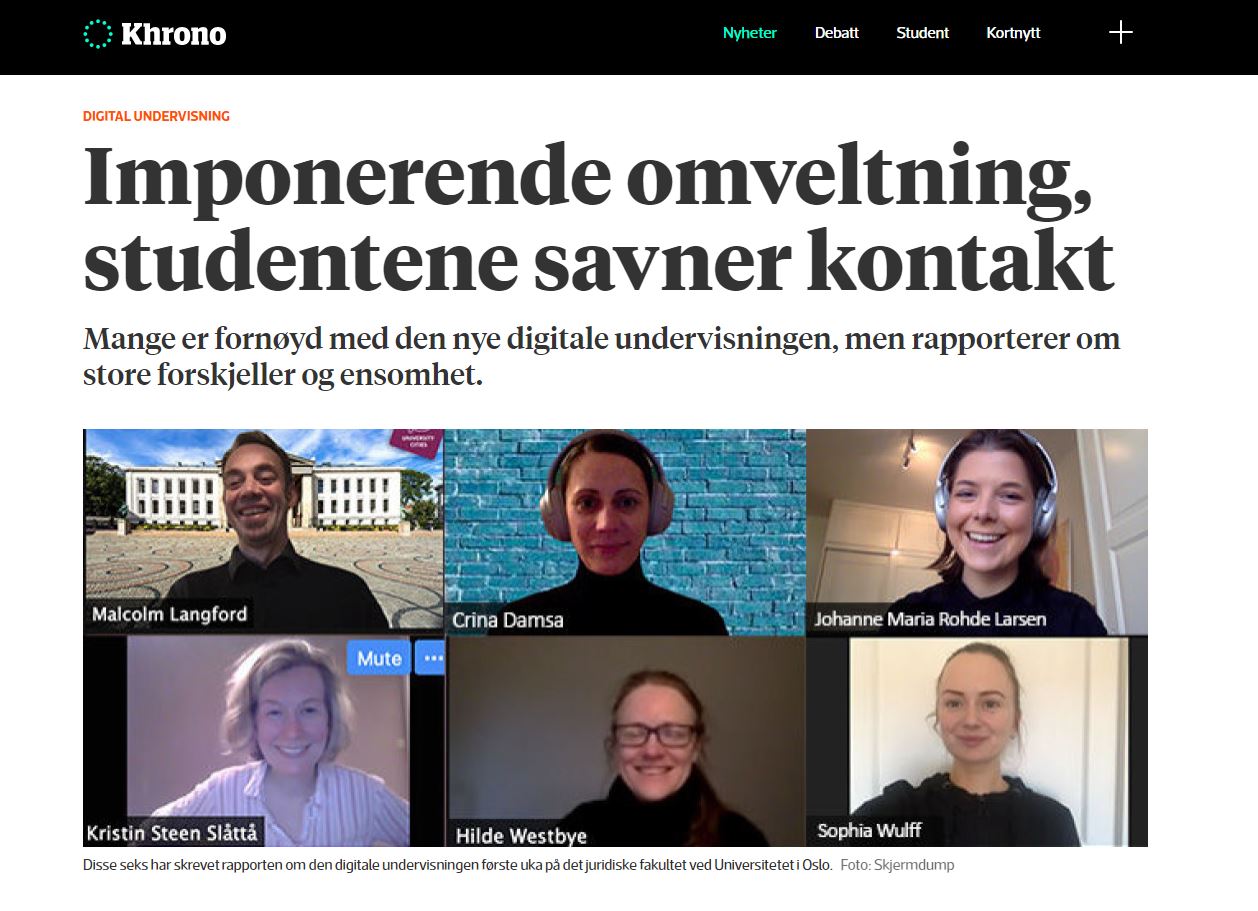 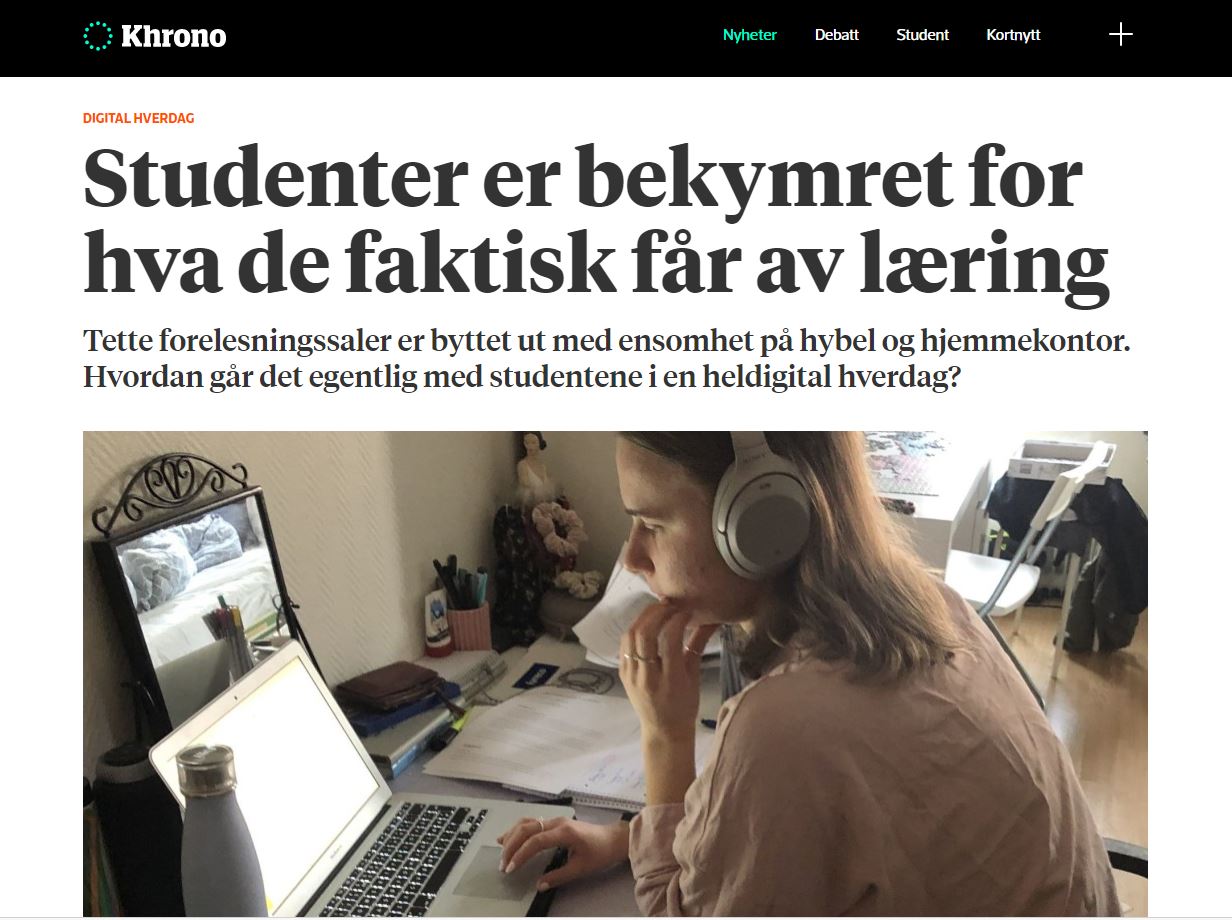 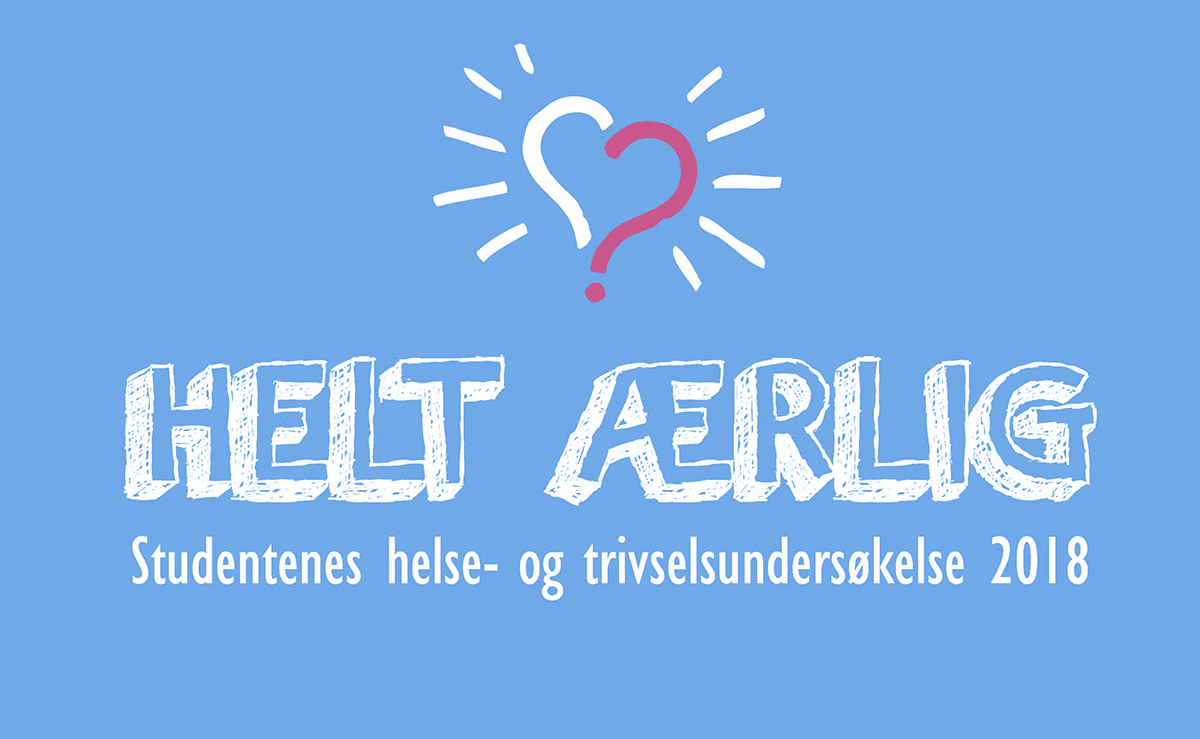 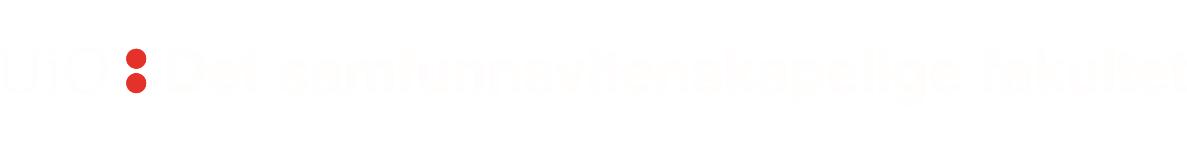 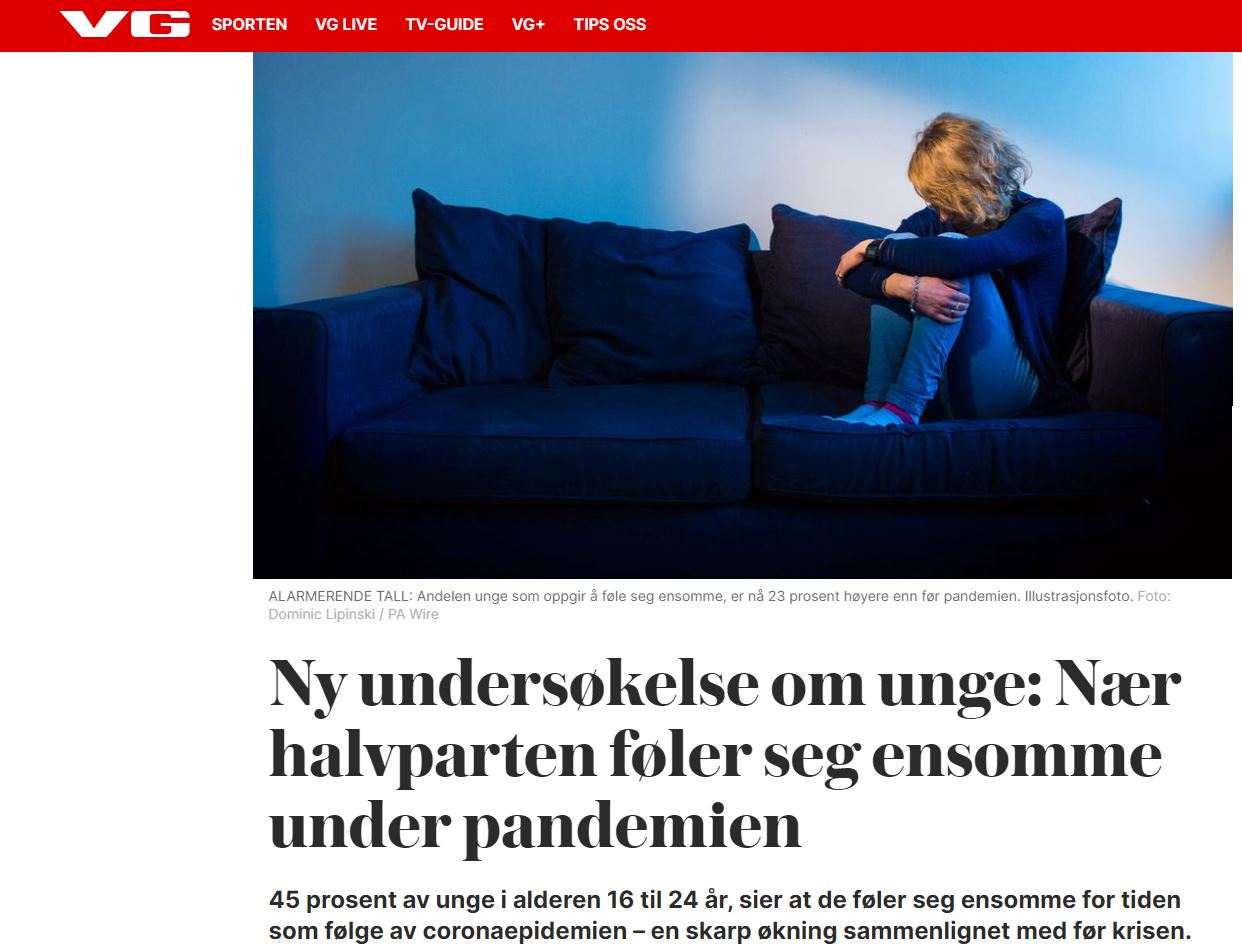 Hvorfor?
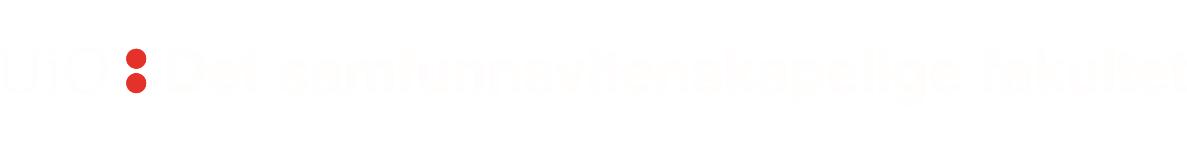 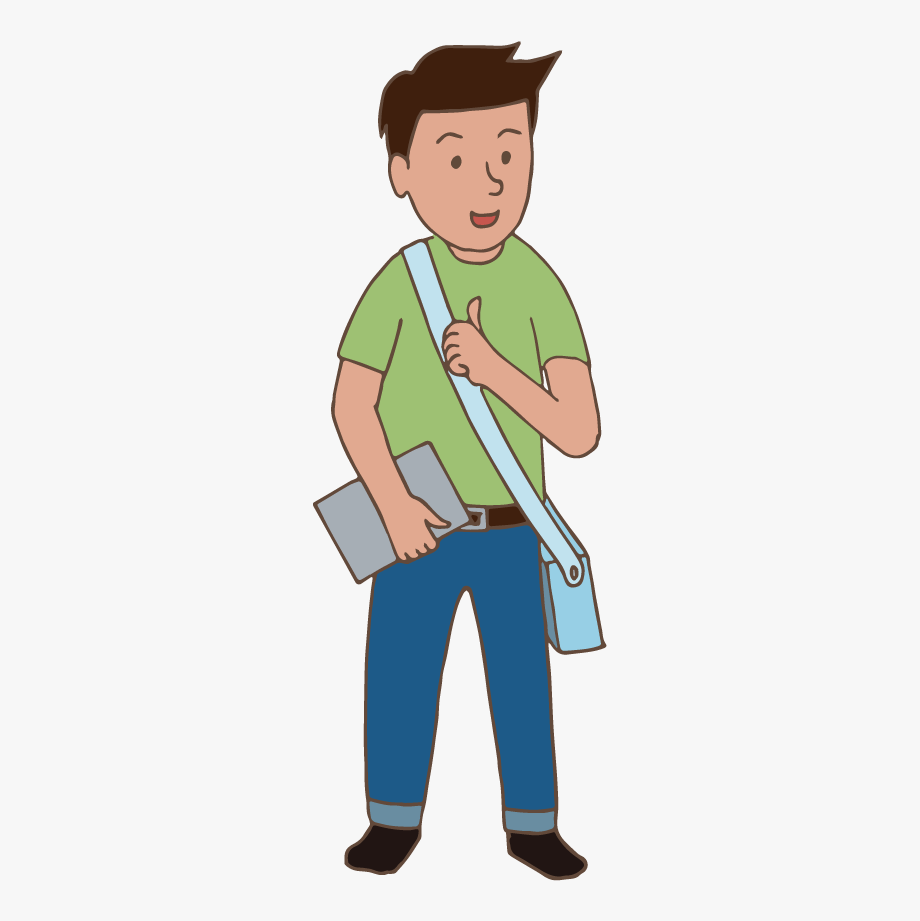 Utgangspunkt
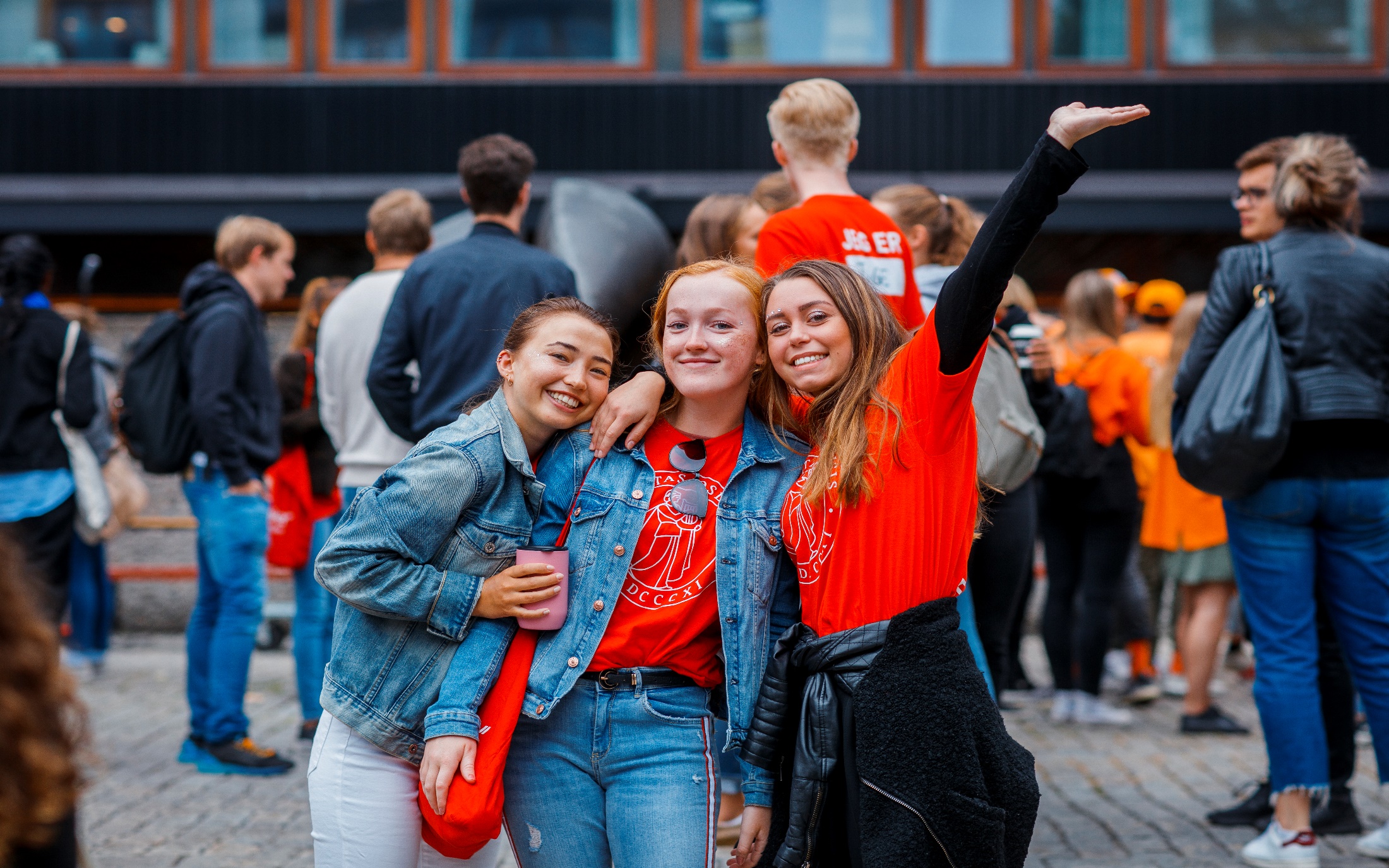 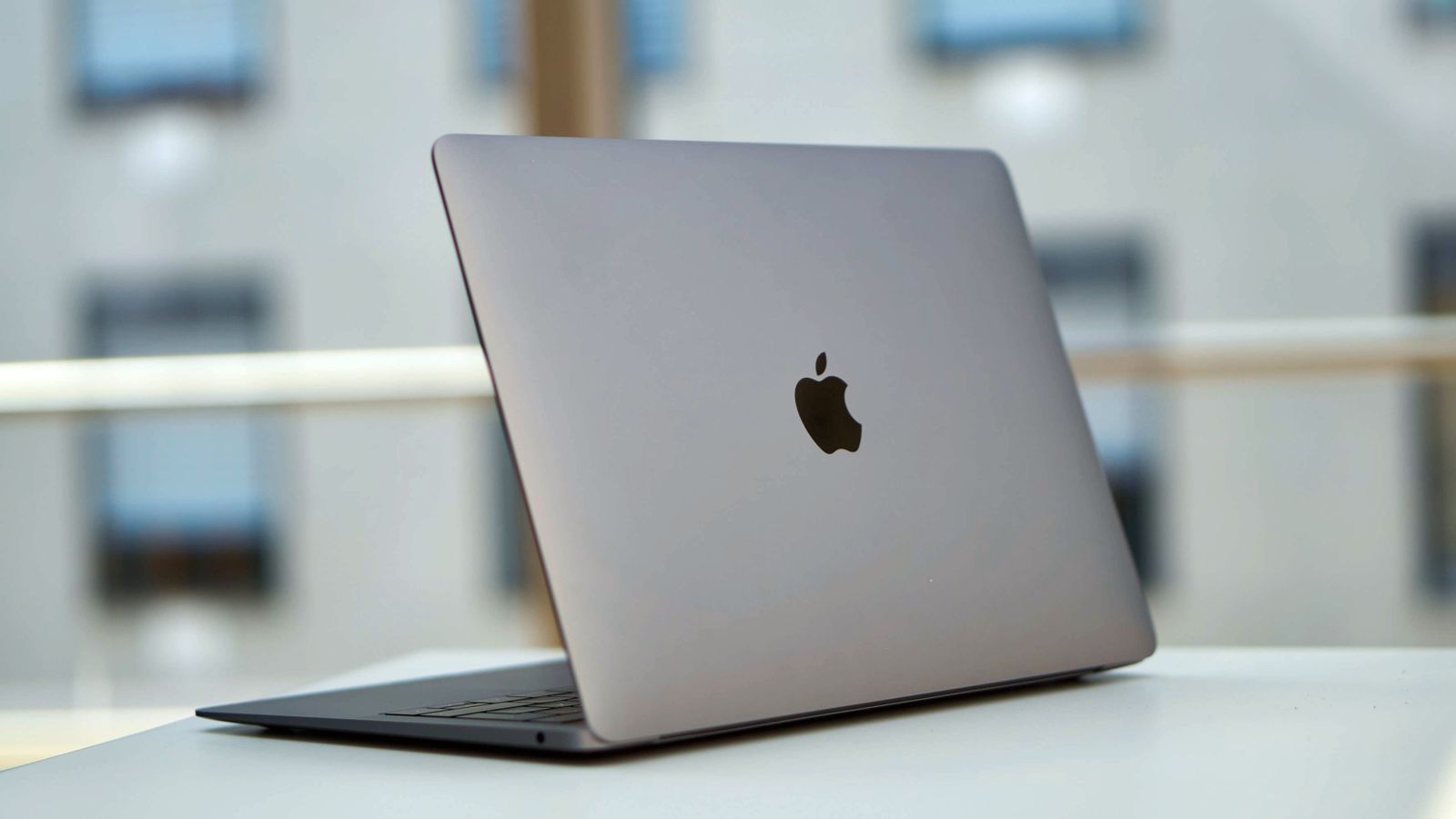 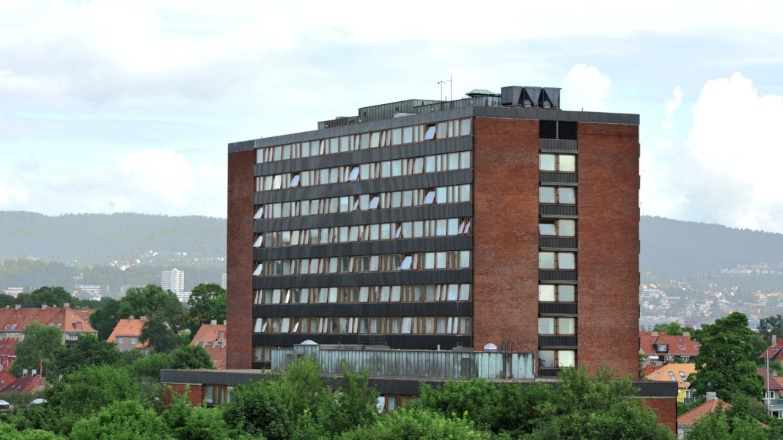 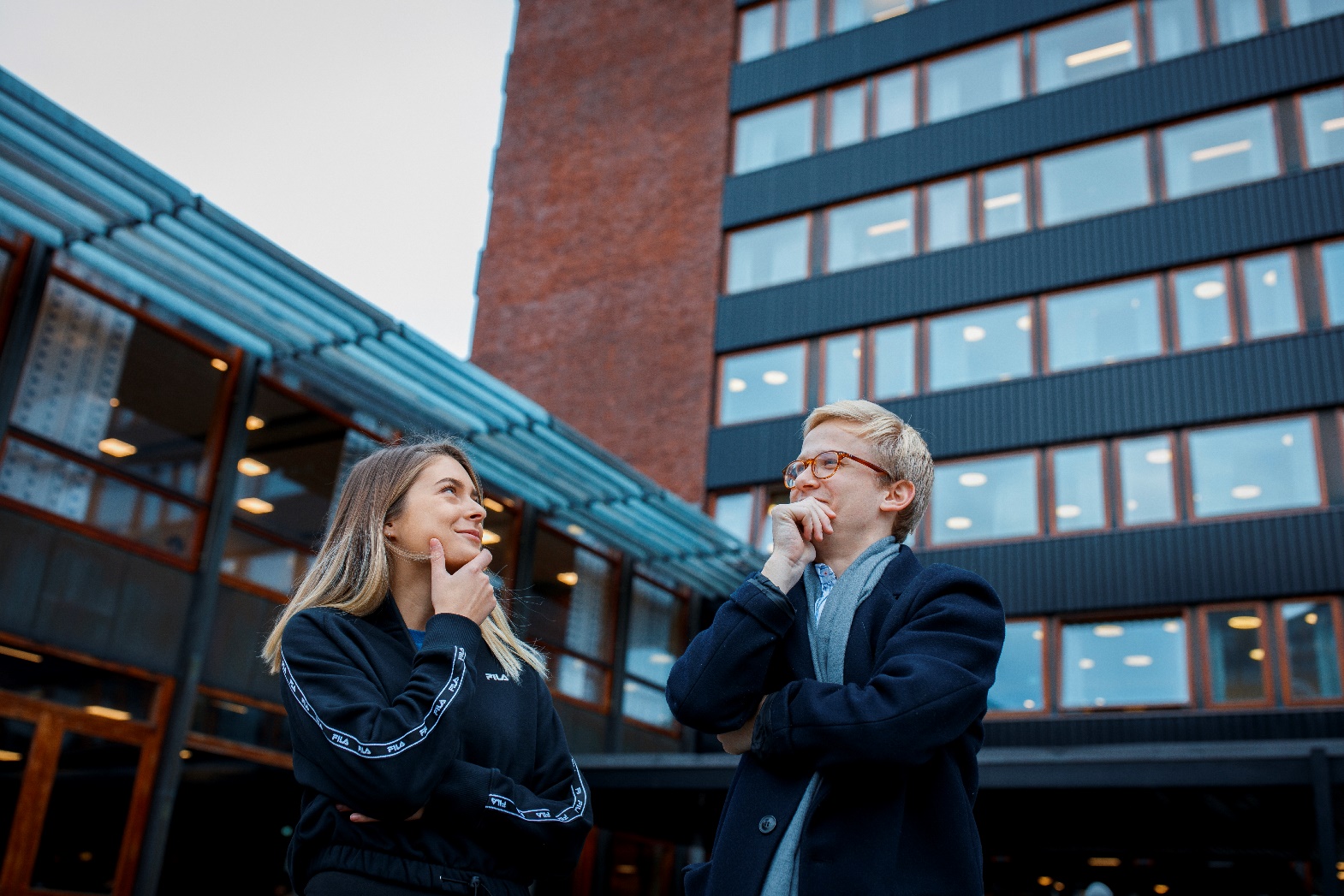 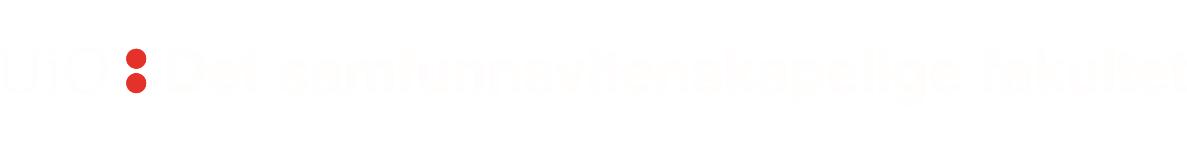 Mål
Godt læringsmiljø
Faglig motivasjon og læring
Mindre ensomhet
Avhjelpe koronaplagene
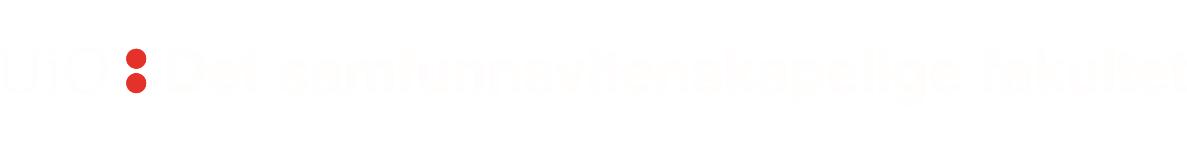 Fakta
Tilbud for 1. sem-studenter på studieprogram på lavere grad foruten ISS
Betinget av deltakelse i studiestartuken
 94 kollokviefaddere

Potensielt antall deltakere: ca 1100
Antall deltakere: 646
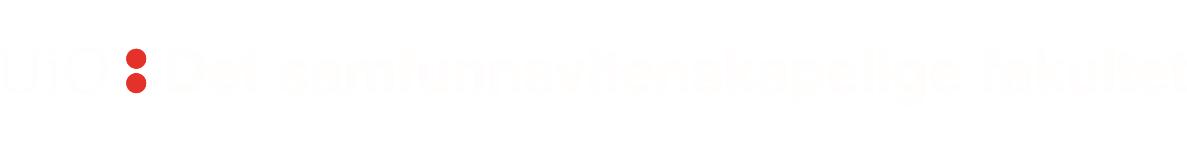 Opplegg
10 uker med kollokvietreff a 1 time
Kollokviefaddere, ikke seminarledere
Erfaringsutveksling annenhver uke for kollokviefadderne
Digitalt eller fysisk
Ukesoversikt
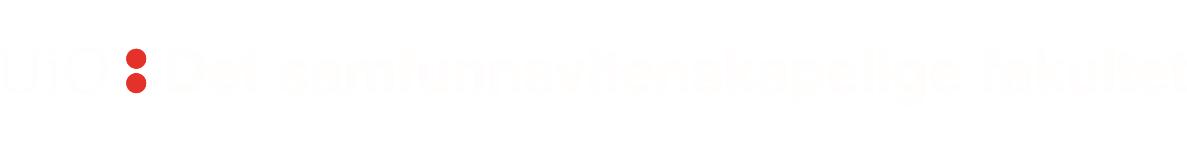 Erfaringer så langt
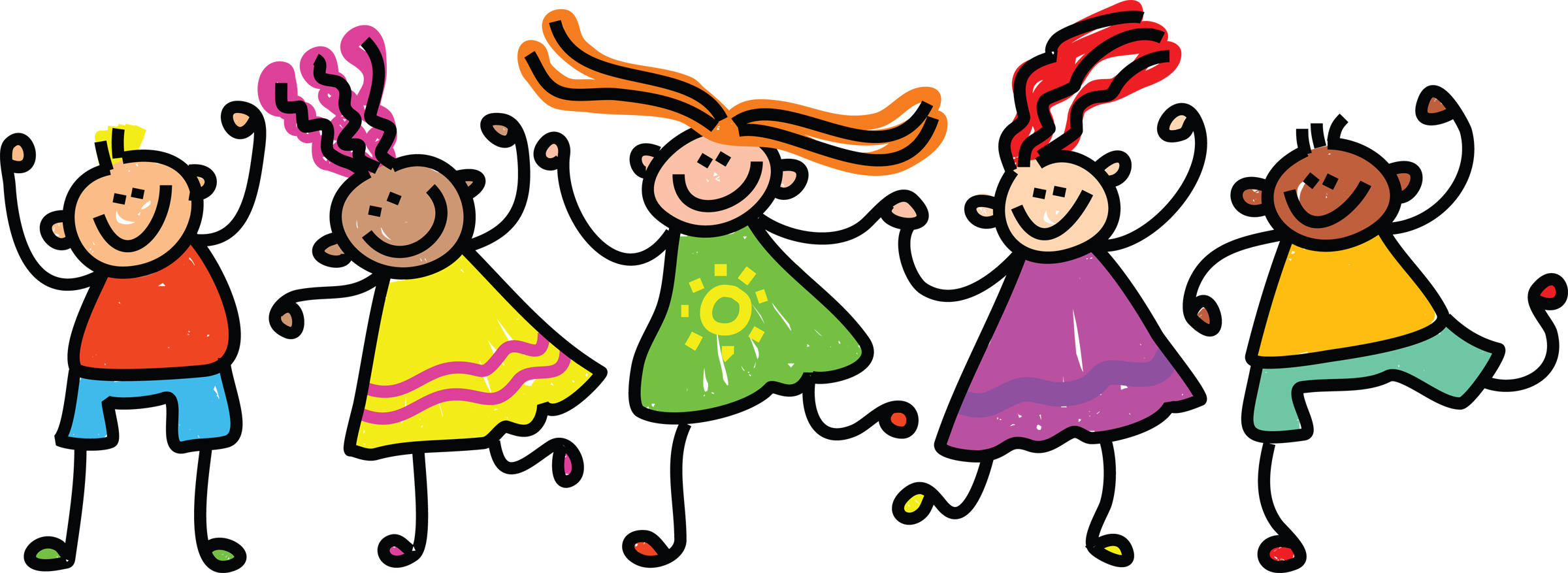 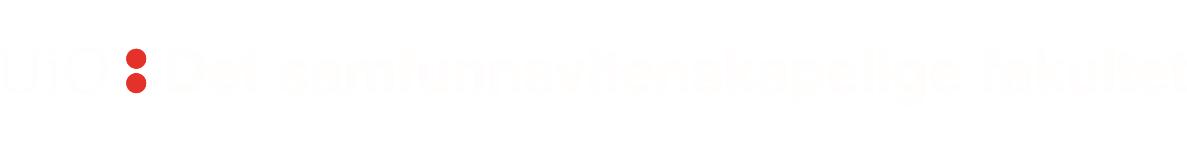 Refleksjoner
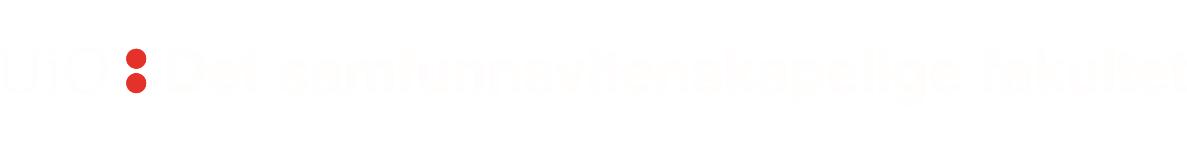 Veien videre
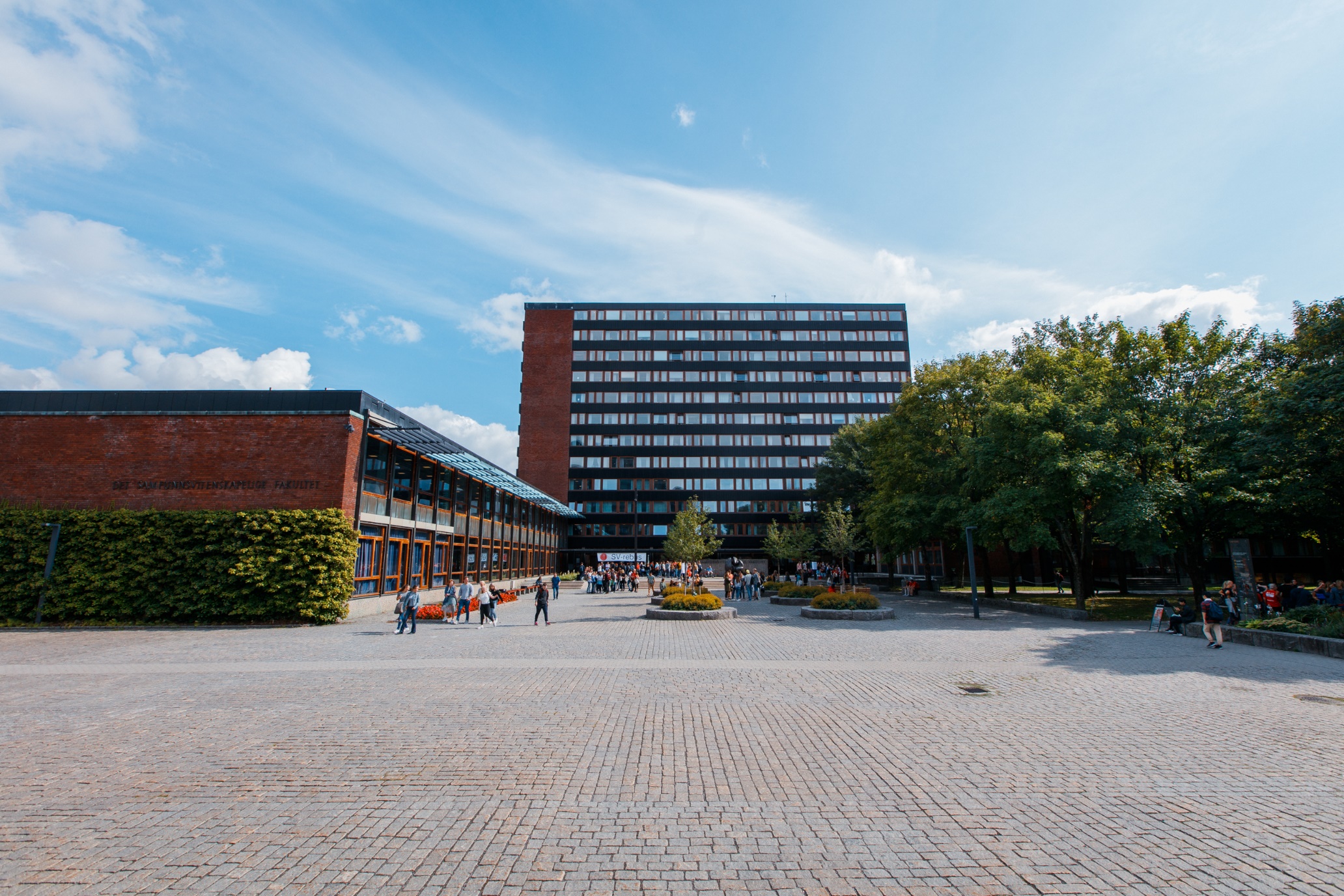 I
UiO
[Speaker Notes: 2. Ice breaker/hilselek – 10 min

Studiekonsulent leder dette, evt fadderkoordinator eller PU-leder.

https://www.uio.no/for-ansatte/arbeidsstotte/sta/enheter/sv/studiestart/inspirasjon/bli-kjent-leker.html]